Antipsychotic Drug Withdrawal in  Public Mental Health Setting:Challenges, Strategies, and (preliminary) Outcomes
Sandra Steingard, M.D.
Chief Medical Officer
Howard Center
Clinical Associate Professor of Psychiatry
University of Vermont College of Medicine
Part 1:An overview of the problem
Two Core Principles of Clinical Care
Informed Consent
Explaining nature of clinical condition, recommended treatments, risks, and benefits

Standard of Care/Accepted Community Practice
What average physician might recommend under similar circumstances
Legal concept
Exerts significant influence on practice
Ethical Dilemma
Psychiatrists consider themselves modern physicians who are influenced by empirically validated standards of care.
What does one do when one’s own evaluation of scientific literature leads to conclusions different from one’s peers?
Will review empiric data to reveal problem and elucidate proposed remedy
Antipsychotic Drugs and Schizophrenia: Accepted Community Practice (ACP)
Antipsychotic Drugs
Essential to recovery from psychotic conditions
Delaying use is harmful
Drugs should be continued indefinitely to prevent relapse
Implicit notion that drugs improve long-term outcome

Impact on System of Care
When psychosis warrants protection, hospitals utilized
Hospital model based on current accepted practice
Drugs started quickly and dose often increased rapidly
Brief hospitalization is rewarded for clinical and financial reasons
It is nearly impossible to hospitalize a person without drug treatment being major focus of treatment.
Issue also arises in outpatient settings – not as pressing
Schizophrenia:Challenges to Accepted Practice
Data suggest delay in treatment is not as harmful as commonly stated
Individuals may recover without drugs
Long-term use of drugs may reduce short-term relapse risk but also worsen long-term outcome
Many individuals on higher doses or more drugs than are supported even by “mainstream” recommendations
A Different Model
Tolerate psychosis for longer periods of time before introducing APDs
Work to establish the minimally effective dose (MED)
Consider stopping drugs when a person is stable
Relapse risk might be acceptable to establish MED and to reduce negative impact on long-term function
Is it safe to intervene without drugs?
Duration of Untreated Psychosis (DUP):Is it Safe to Wait?
Richard Wyatt (Schizophrenia Bull 1991)
Speculated that the psychotic state is bad for  the brain
Qualitative analysis
More critical of studies that challenge his hypothesis than of those that support it
A hypothesis became a clinical “fact” 
Led to early intervention studies, long-term studies
 Hypothesis: early use of medications would yield better outcomes and result in fewer brain changes
While this influenced practice, there has been limited revision of practice as studies generated by this hypothesis have come to fruition
Association between the duration of untreated psychosis and short- and long-term outcome in schizophreniaPentilla, et al., Schizophrenia Res 2013
Large Finnish cohort: 20-year outcomes
Longer DUP associated with longer first hospitalization and higher risk of re-hospitalization in the short-term (first 2 years)
Longer DUP associated with decreased risk of disability pension, less time in hospital, more time at work in the long-term outcome (first 10 years). 
“The results do not provide evidence for the assumed long-term association between longer DUP and poorer outcome. On the contrary…longer DUP may even associate with better clinical and occupational long-term outcomes.”
[Speaker Notes: Sample study]
Duration of Untreated Psychosis:Brain Volume LossLong-term Antipsychotic Treatment and Brain Volumes: A Longitudinal Study of First-Episode SchizophreniaHo at al., Arch Gen Psychiatry 2011
Followed patients for 14 years
Hypothesis: 
Brain atrophy caused by illness process
Antipsychotic treatment arrests this process
Findings: Significant effects of all antipsychotics on increased brain volume loss
Effect present even when investigators controlled for illness severity and follow-up duration
Is Psychosis More Toxic That Drugs?:The Goff StudyAm J Psychiatry 2017 174:840-849
Expert consensus response to critical views
Detailed critiques:
https://www.madinamerica.com/2017/05/inconvenient-truths-about-antipsychotics-a-response-to-goff-et-al/
https://www.madinamerica.com/2017/09/thou-shall-not-criticize-our-drugs/
Will focus on DUP section 
“Early initiation of antipsychotics in first episode psychosis may improve the long-term course of the illness, although this has not been firmly established…”
Goff Study
Three papers cited to support conclusion
Pentilla (British J Psych,2014)
Modest association between longer DUP and poorer outcome
But treatment included non-drug interventions!
Melle (Arch Gen Psych, 2008)
TIPS Study
Two year follow-up: correlation between early intervention and improved functional (negative symptom) outcome
The early intervention group was doing better at outset: This was maintained.
Intervention included more than drug so this does not yield a conclusion that outcomes were a drug effect
Perkins (Am J Psych 2005)
Correlation between DUP and poor outcome
Similar limitations
How do we understand relapse risk when drugs are withdrawn?
Subjects 
stabilized on drug
for ~ 6 months
Drugs discontinued
Drugs continued
Relapse rate ~70%
Relapse rate ~20-40%
Why Continue the Drugs:The Relapse Studies
Subjects 
stabilized on drug
~ 6 months
Why Drugs are Continued: The Relapse Studies Leucht et al., Cochrane Database 2012
Relapse rates:
 drug maintained: 27%
 placebo substituted: 64%
 24 RCT(s), n=2669, RR 0.40 CI 0.33 to 0.49
But, of course
36% do not relapse when drugs are stopped
27% relapse despite ongoing drugs
Only 37% are benefiting from ongoing drug treatment

Dilemma: we do not know who is in which group
What are risks of long-term exposure?
Drug Exposure and Functional Outcome:Harrow Study
Followed patients with psychosis for 20 years
Naturalistic study
Recruited from two Chicago hospitals
139 subjects
70 with schizophrenia/schizoaffective disorder
Global Adjustment of All Psychotic Patients
Worst Outcomes
Schizophrenia On Meds
Other Disorders: On Meds
Schizophrenia: Off Meds
Other Disorders: Off Meds
Best Outcomes
Harrow , Journal of Nervous and Mental Disease  2007
Harrow Long term outcome: psychosis symptomsHarrow Schizophrenia Bull 2013
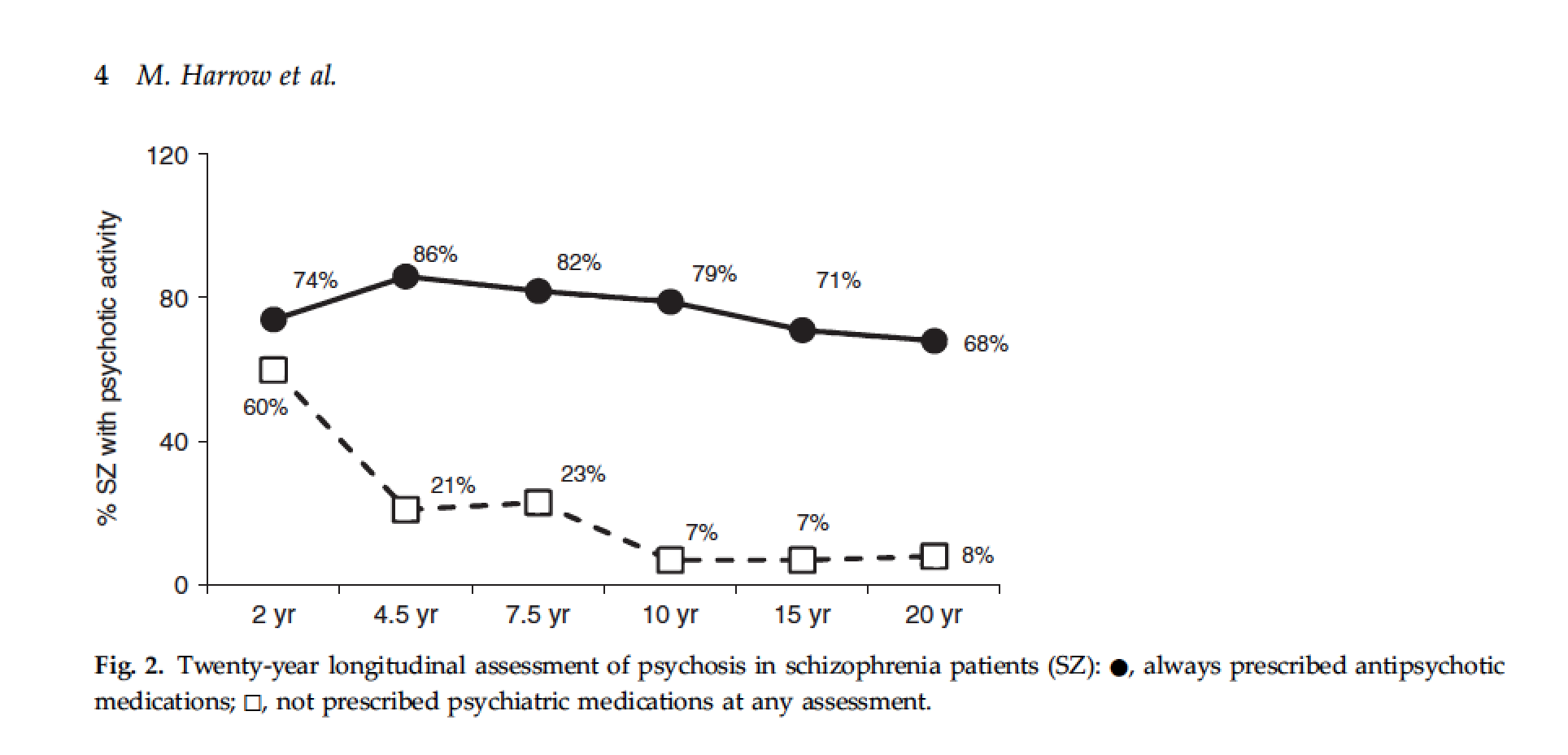 [Speaker Notes: The challenge is how can one support individuals through those first few years without using drugs?]
Wunderink StudyJAMA Psychiatry 2013
128 subjects with first episode psychosis studied after  6 months of drug stabilization
First 2 years: compared maintenance treatment (MT) vs. dose reduction/discontinuation (DR)
At 2 years: higher relapse rate in DR group
7-year follow up (103 subjects):
Eventual relapse rates similar
Drug continuation appears to delay relapse
Recovery rate
DR 40% vs. MT 17%
Danish OPUS Study:10 year outcomesWils et al Schiz Res 2016
Outcome of individuals who had participated in early intervention
60% (303) rated at 10 years
30% remitted on medication
30% remitted off medication
31% non-remitted on medication
10% non-remitted off medication
Even adhering to standard care: are individuals on too much drug?
Are we using optimal dosing?
Neuroleptic Threshold Study
McEvoy J,  Hogarty GE,   Steingard S  Archives of General Psychiatry 48 : 739 – 745,  1991.
Patients responded to low doses of HPL (~3.5 mg,~2.5 for FEP)

A study of the pharmacologic treatment of medication-compliant schizophrenics who relapse 
Steingard S, Schooler NR, Allen MA  Journal of Clinical Psychiatry  55 :90  470-472,  1994.

Patients who were adherent to drug and admitted to hospital
Randomized to fluphenazine or PBO for 10 days
Most improved; drug had no effect
Are we using optimal dosing?
Prescription Practices in the Treatment of First-Episode Schizophrenia Spectrum Disorders: Data From the National RAISE-ETP Study
Robinson, DG, Schooler, NR, et al. Am J Psych 2015 Mar 1;172(3):237-48

39.4 % might benefit from changes in their psychotropic prescriptions 
8.8%  on antipsychotics at higher than recommended dosages
23.3% on more than one antipsychotic
32.1% received prescriptions for olanzapine (often at high dosages)
36.5% on an antipsychotic and also an antidepressant without a clear indication
Supersensitivity Psychosis(SP)
Supersensitivity Psychosis
Antipsychotic drugs block dopamine receptors
Over time, more receptors appear and more receptors shift from low to high affinity states.
This can result in movement disorders and psychosis even if same dose of drug is maintained.
It can also cause a heightened risk for psychosis if drug is stopped or dose is reduced.
Supersensitivity PsychosisChouinard et al., Pschotherapy and Psychsomatics, 2017
Intermittent dosing might reduce risk 
Dosing at levels that keep DA occupancy at or below 70% might reduce risk
Use low dose!
First generation APDs may have higher risk of SP
Aripiprazole
This may have lower risk of SP
Antiepileptic Drugs
Anecdotal evidence
Taper slowly!
Part 2:Applying these principles in practiceExperience with antipsychotic drug taperingFive year outcomes
Tapering Protocol
Full informed consent
Discuss long term risks of drugs
Tardive dyskinesia
Metabolic syndrome
Functional impairment
Discuss risks of taper
Increased relapse risk
Shared decision making
Ongoing and repeated discussions 
Slow 
Recommended dose reduced  at a rate of no greater than 25% of initial dose at 3-6 month intervals
Not a “trial” – decisions driven by patient preference and many changed their minds over time
Demographic Data: Initial Status
Five Year Outcome per Initial Status
[Speaker Notes: 3 deaths-1 OD, 2 SUD]
Work Status: Compared to Clinic Population
APD discontinuation 2016
Three individuals tapered to no APD
None hospitalized since stopping
Age (average) - 48
Diagnoses 
Schizophrenia – no other medications – working – some voices
PTSD – low dose benzodiazepine – not working - stable
Bipolar Affective Disorder – mood stabilizer – working – no symptoms
Hospitalization By Year
Patients who were hospitalized (taper)
Study Conclusions
Tapering carries higher risk of hospitalization
Most able to taper without problems
Many people can engage with this complex discussion
Discussion did not provoke widespread abrupt abandonment of drug treatment.
In my clinic, more dose reduction than with drug discontinuation
Use of minimal effective dose recommended
No guidelines on how to achieve this
Shared Decision Making and Dialogic Practice: A Way Forward
Open Dialogue:An Alternative Paradigm
Good outcomes with minimal use of drugs
Belief that recovery can come through a relational process
Drugs not considered essential
Toleration of uncertainty is a key principle
Not prescriptive – allows for multiple views and understandings of the problem
Allows time and brings in multiple perspectives
Avoids labels (of patient and family)
Respect is a core principle
Allied with recovery principles
The Finnish Open Dialogue OutcomesSvedberg et al., Social Psychiatry 2001
Open Dialogue Allows for Tolerance of the Uncertainty in an Uncertain Domain
Humility and uncertainty
Listen to what the person wants and values
“Symptoms” may not be highest priority target
Bring many perspectives into decision making process - network orientation
Take the time needed to acknowledge complexity
Accept that drugs are a tool and not a cure
Open Dialogue IS Shared Decision Making
Cognitive Bias and Tapering APDs
There is a tremendous cognitive pull to find explanations
Hospital admission when tapering: confirms bias that tapering is always harmful
Hospital admission despite adherence: “treatment resistance”
Bothered more by negative outcomes than positive ones - hospitalization feels “bad”
Not impacted as much by people who quietly do well as by those who noisily do poorly

This is a challenge when the drugs may be helpful in the short run (days to weeks)  but impairing over time (years).
References
Harrow M, Jobe TH, Faull RN, Do all schizophrenia patients need antipsychotic treatment continuously throughout their lifetime?  A 20-year longitudinal study.  Psychological Medicine, Oct 2012 42:10.  2145-55.
 
McEvoy JP, Hogarty GE, Steingard S.  Optimal dose of neuroleptic in acute schizophrenia:  A controlled study of the neuroleptic threshold and higher haloperidol dose.  Archives of General Psychiatry.  1991 Aug. 48(8).  739-45.

Ho et al, Long-term antipsychotic treatment and brain volumes:  A longitudinal study of first-episode schizophrenia.  Archives of General Psychiatry.  2011.Feb;68(2):128-37